The U.S. Army   Pathfinder School
Nomenclature
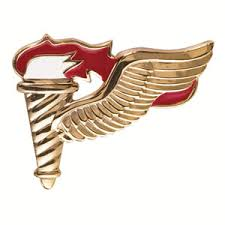 Common Sling Load EquipmentNote: Students are required to know both proper nomenclature and all rated capacities. Information (in parenthesis) is not testable.
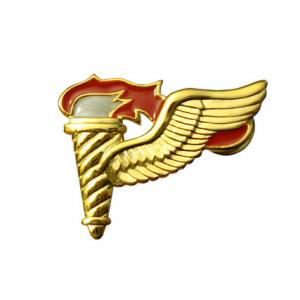 Aerial Delivery Sling Type XXVI   Multi-Loop Line
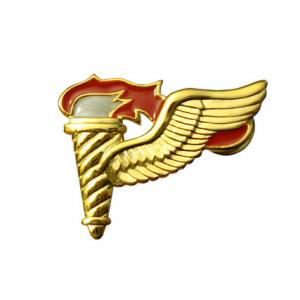 Aerial Delivery Sling Type XXVI   Multi-Loop Line
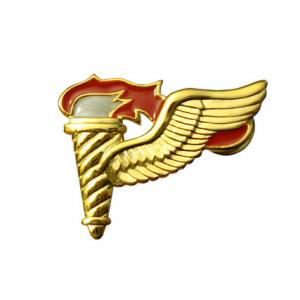 3 Foot Apex Ring or Donut Ring (Aerial Delivery Sling with Type IV Connector Link)
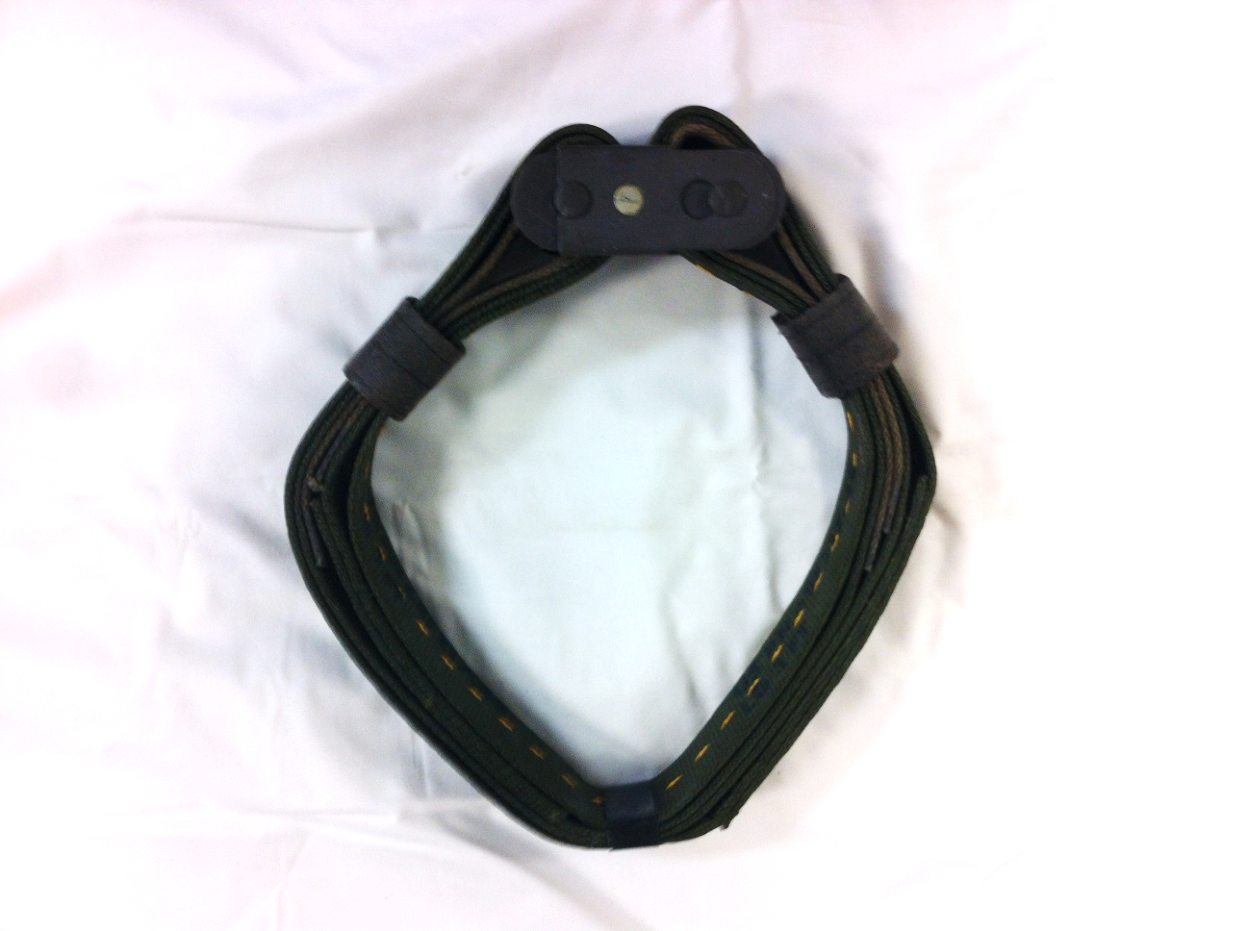 1
5
4
3
2
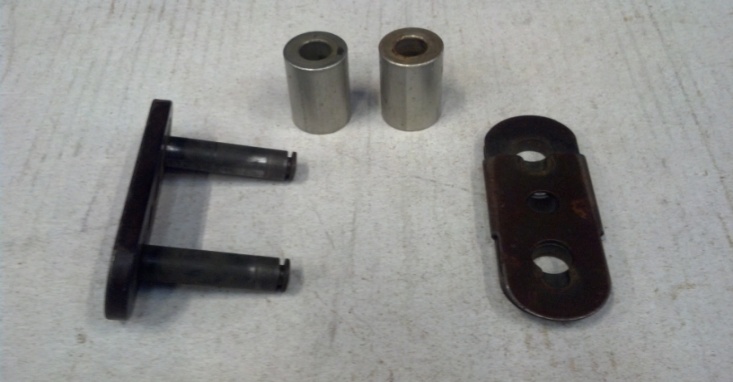 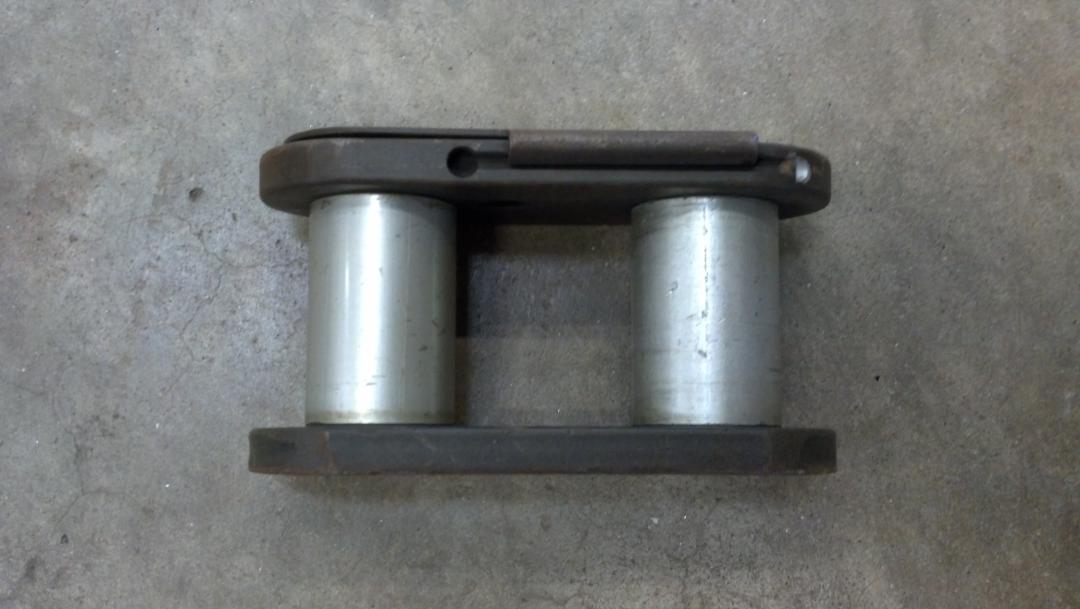 3 Foot Apex Ring or Donut Ring-Rated capacity: 10,000 lbs
Type IV Connector Link-Rated capacity: 12,500 lbs
Base Plate
Aluminum Buffers
Locking Plate 
Cotton Buffer
6
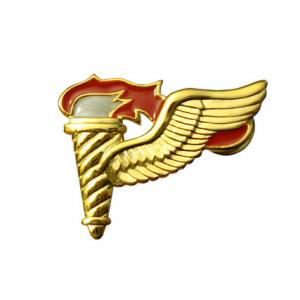 Two Point Link Assembly
1
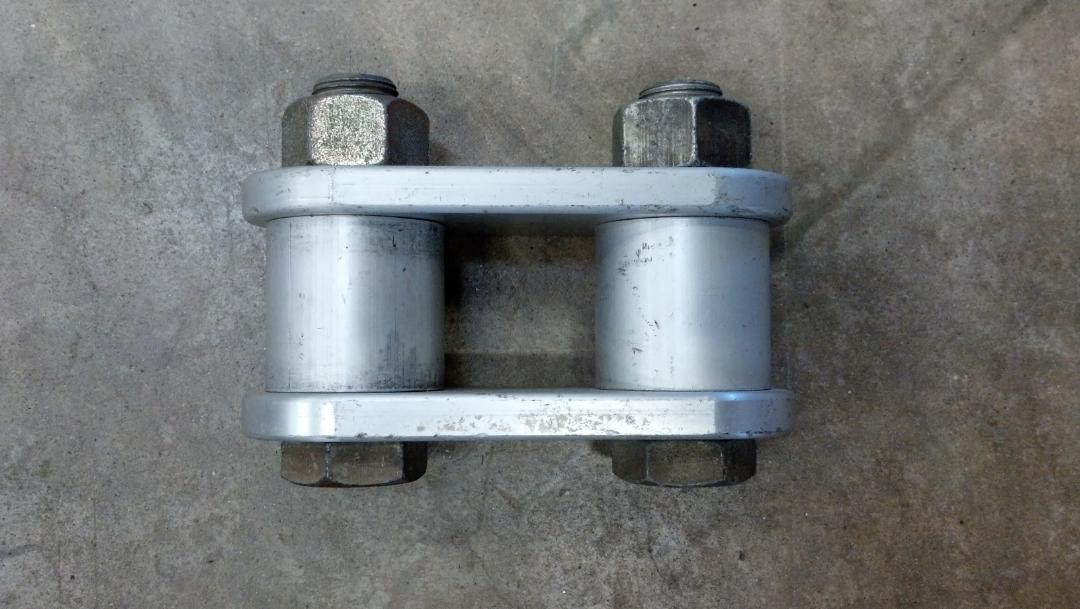 1. Two Point Link Assembly- Rated capacity: 25,000 lbs
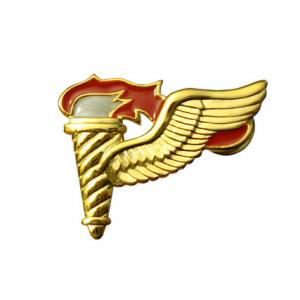 Suspension Clevises
3
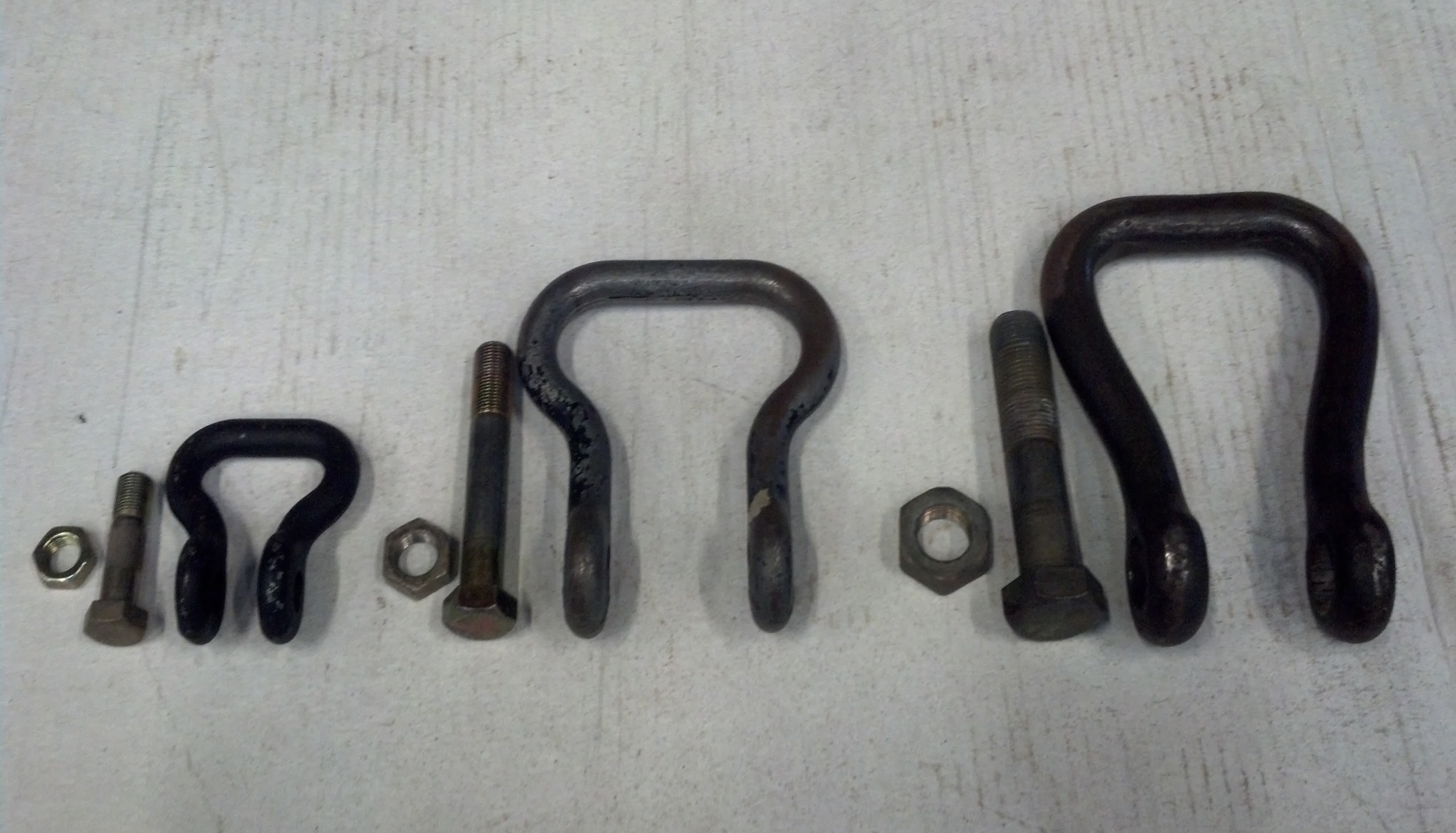 2
1
4
5
5
4
4
5
Small Suspension Clevis- Rated capacity: 6,250 lbs, Lifting provision: 3,750 lbs
Medium Suspension Clevis- Rated capacity: 6,250 lbs, Lifting provision: 3,750 lbs
Large Suspension Clevis- Rated capacity: 12,500 lbs, Lifting provision: 7,875 lbs
Nut
Bolt
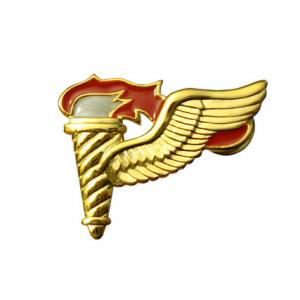 Cargo Tie-Down Equipment
1
3
2
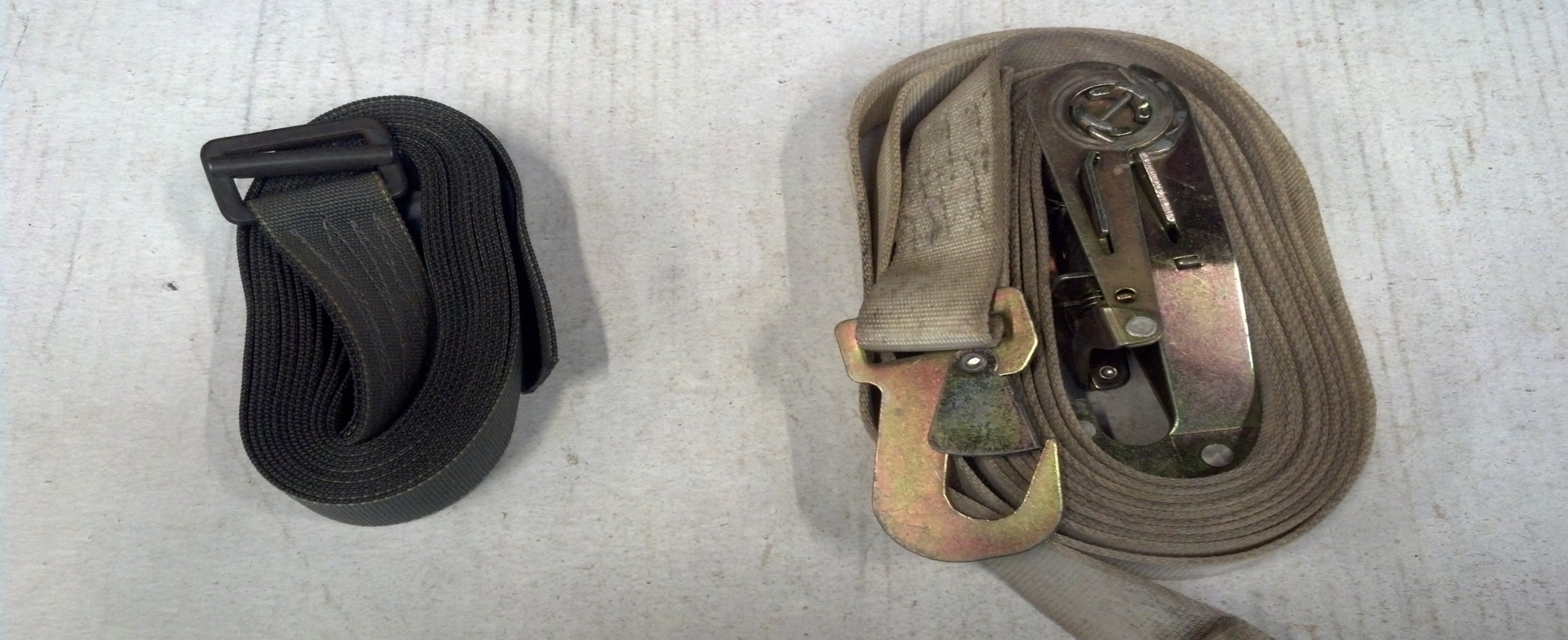 A7A Strap- Rated capacity: 500 lbs
Friction Adapter
CGU-1/B- Rated capacity: 5,000 lbs
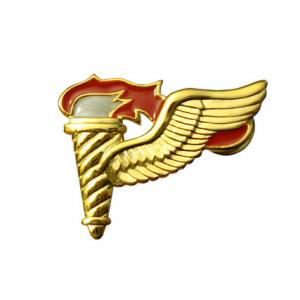 Cargo Tie-Down Equipment
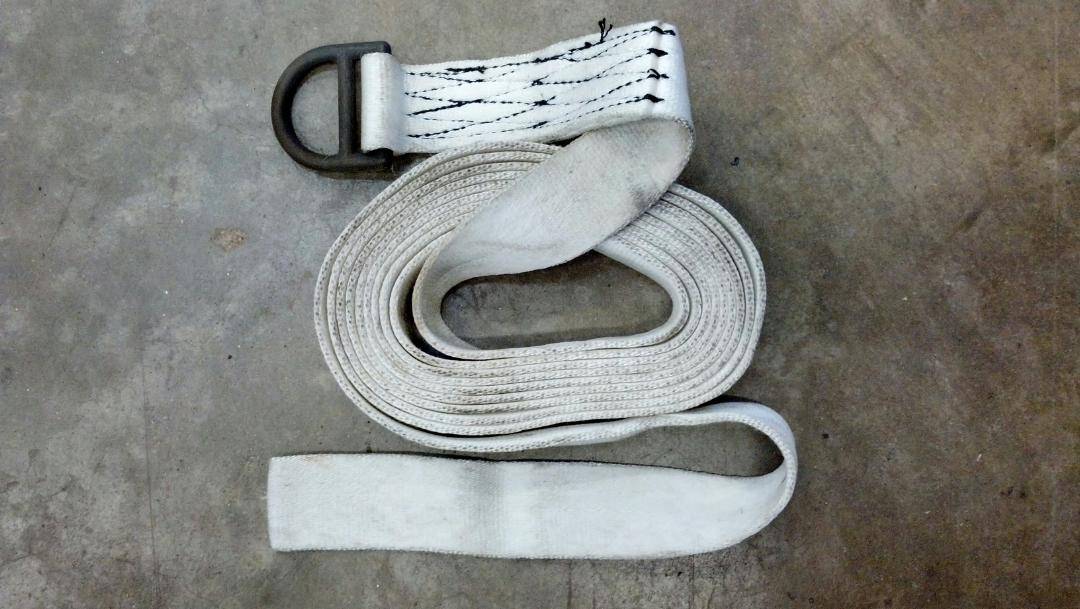 1
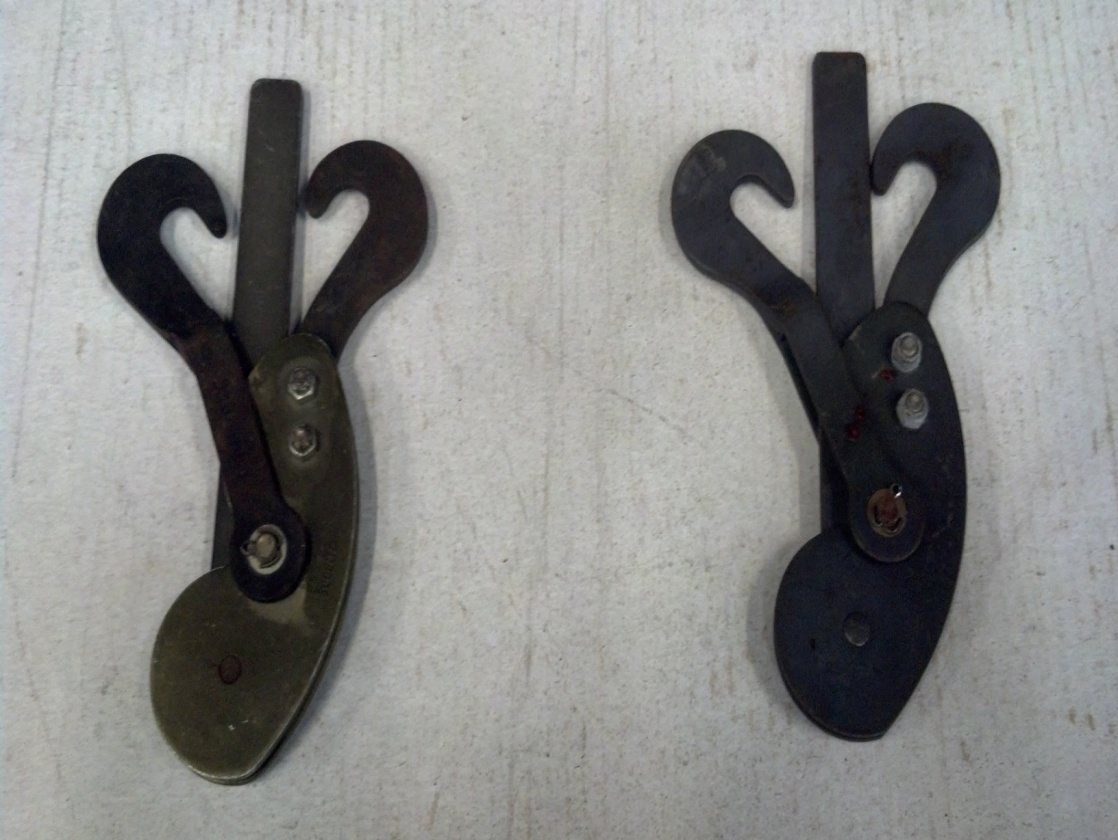 4
2
3
15 Foot Tie-Down Strap (Dacron Lashings)- Rated capacity: 10,000 lbs
D-Ring
Silver Load Binder- Rated capacity: 5,000 lbs
Black Load Binder- Rated capacity: 10,000 lbs
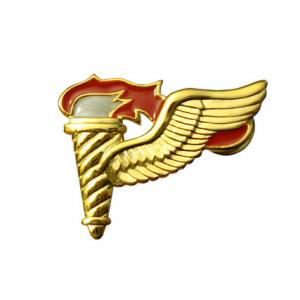 Cargo Tie-Down Equipment
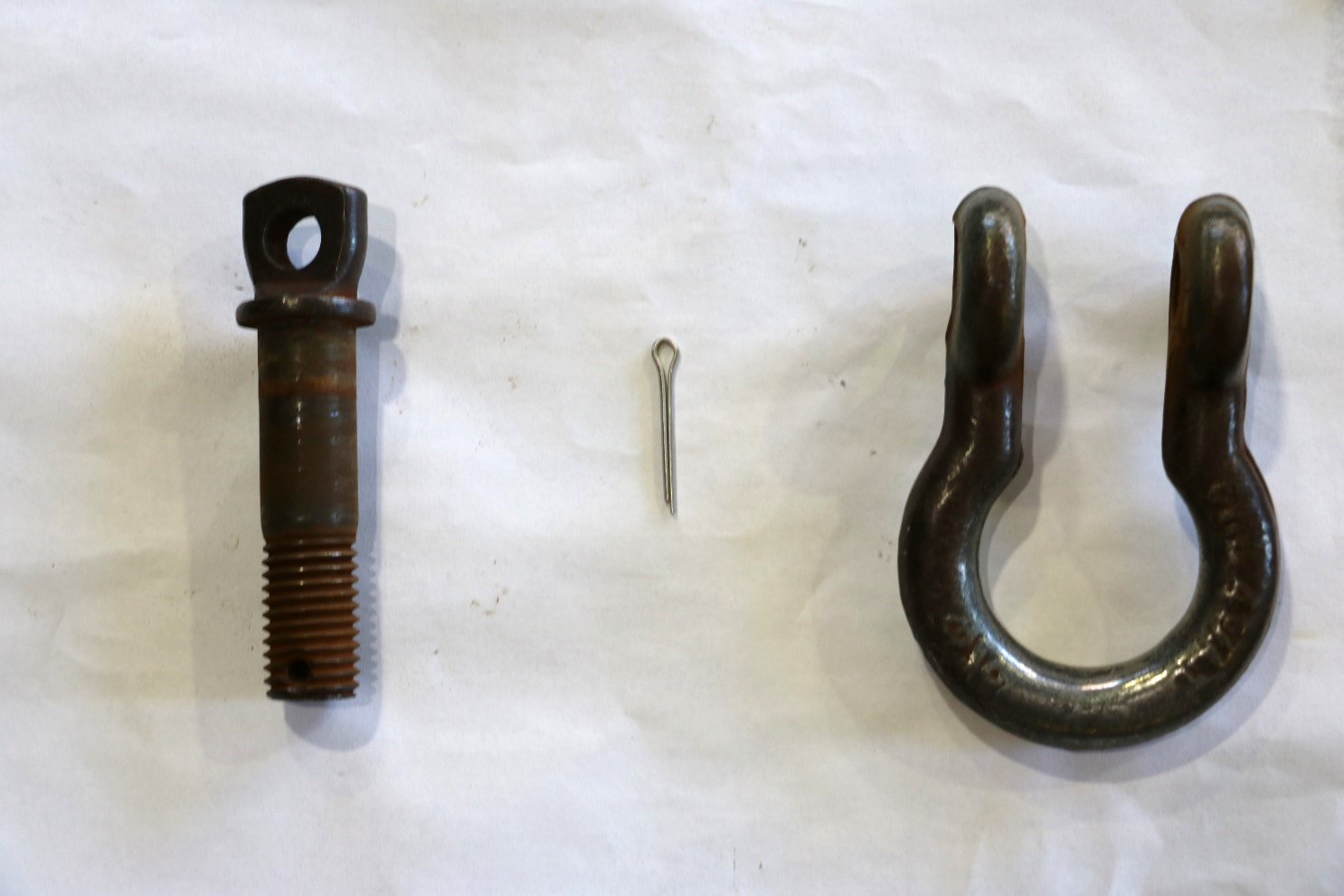 1
3
2
Screw Pin
Cotter Pin
5/8in Screw Pin Clevis- Rated Capacity: 4,420 lbs
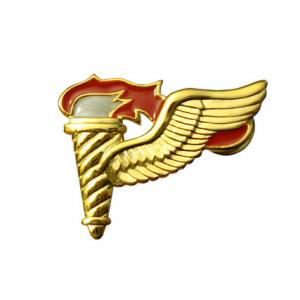 10,000LBS Sling Leg
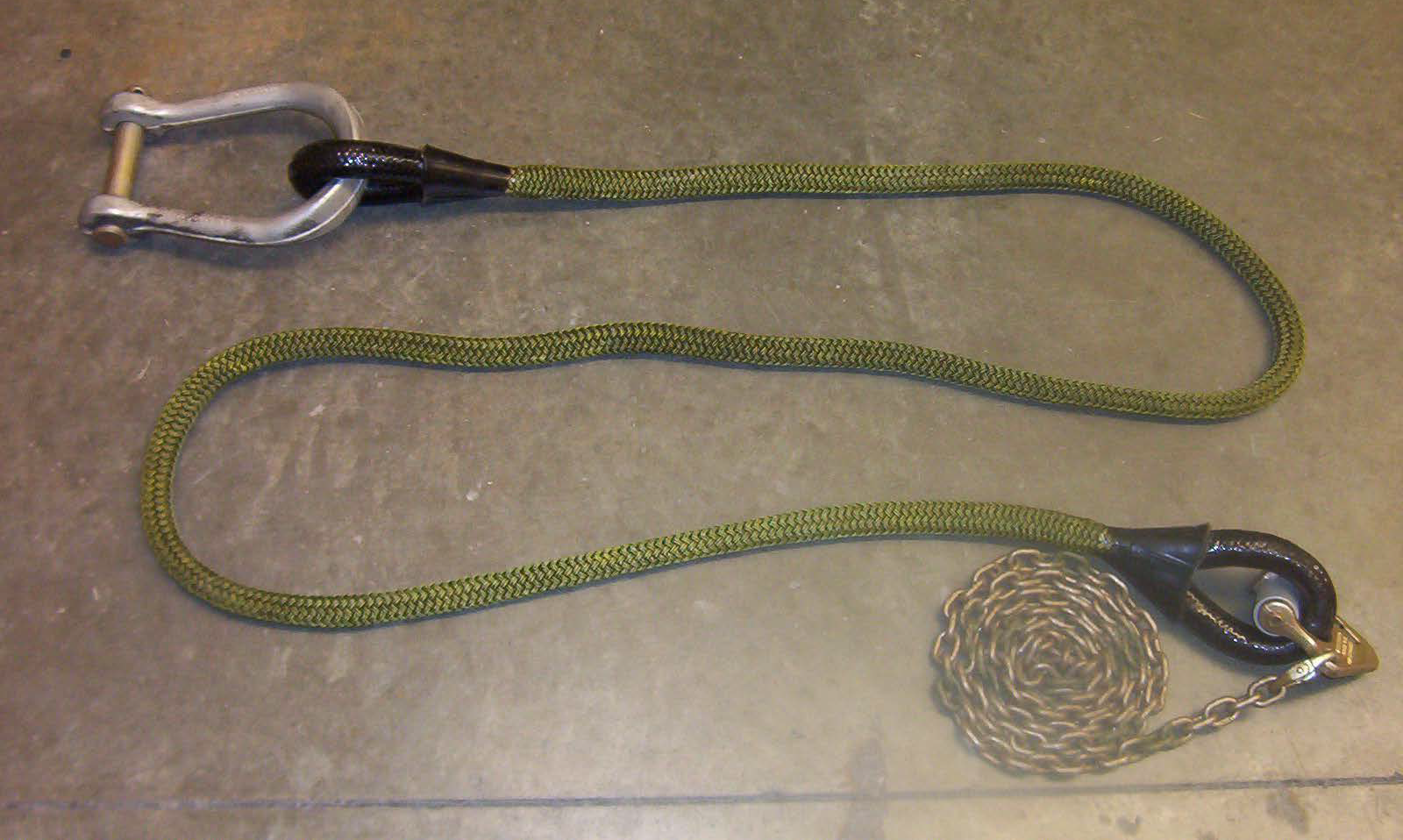 4
1
3
2
10,000 lbs Apex Fitting- Rated capacity: 10,000 lbs
10,000 lbs Sling Leg- Rated capacity: 2,500 lbs
Chain
Grabhook Assembly
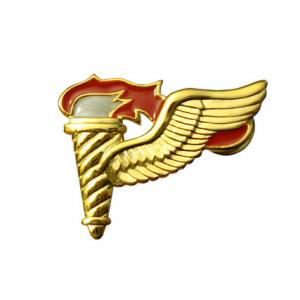 25,000 LBS Sling Leg
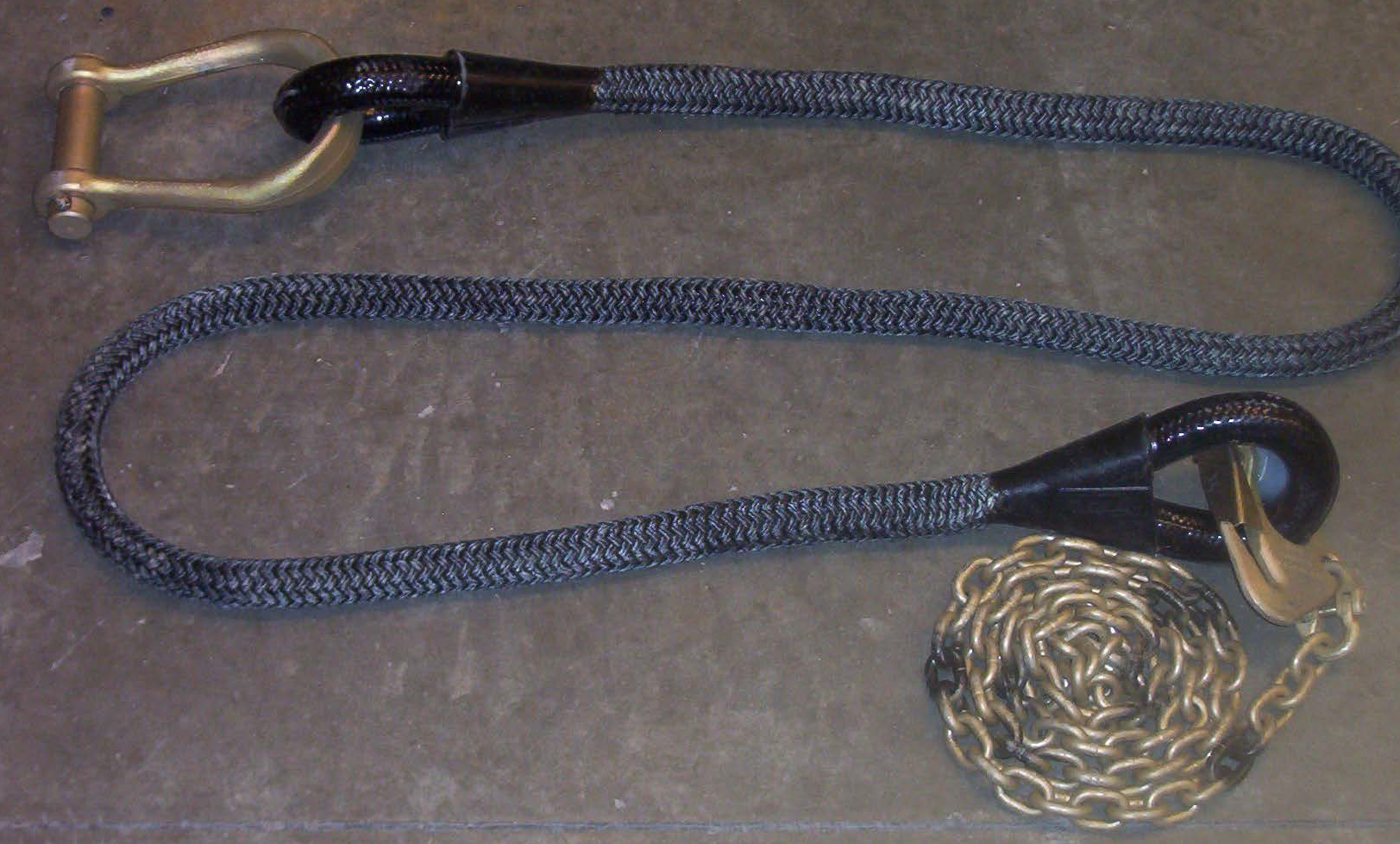 4
1
3
2
25,000 lbs Apex Fitting- Rated capacity: 25,000 lbs
25,000 lbs Sling Leg- Rated capacity: 6,250 lbs
Chain
Grabhook Assembly
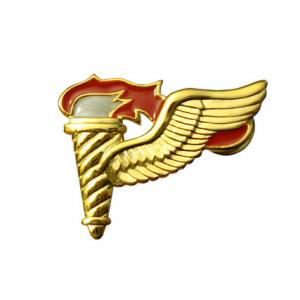 Apex Fitting
2
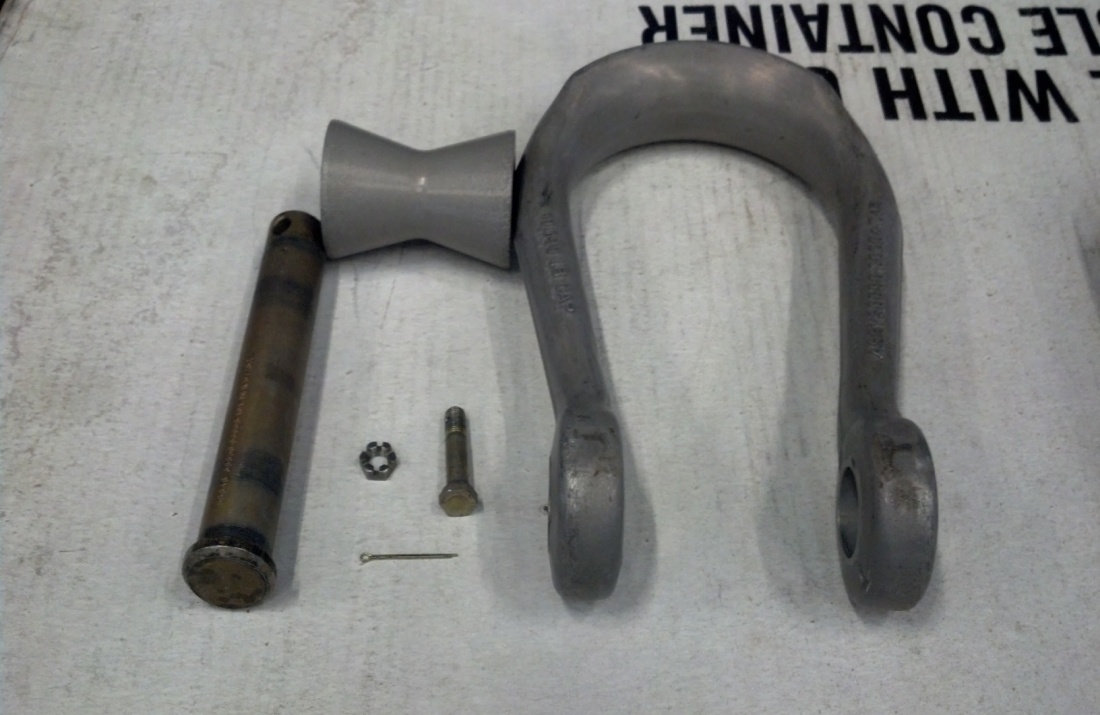 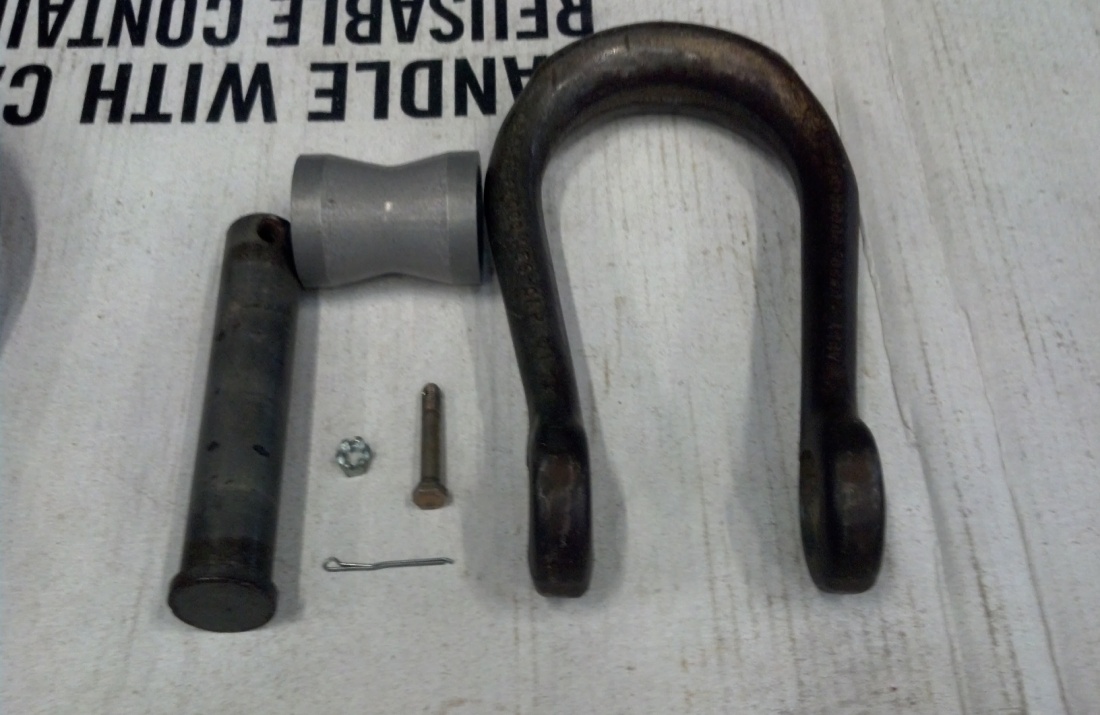 2
3b
1a
3a
1b
4
4
5
5
6
6
Apex Fitting Pin- Rated capacity: 10,000 lbs=1 1/8 Inch (1a), 25,000 lbs=1 ½ Inch (1b)
Apex Spacer
Apex Shackle- Rated capacity: 10,000 lbs (3a) AND 25,000 lbs (3b)
Castellated Nut
3/8 Inch Drilled Bolt 
Cotter Pin
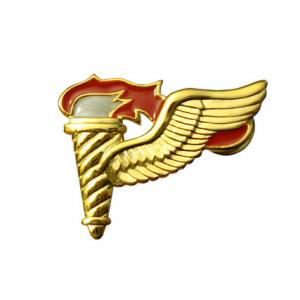 Grabhook Assembly
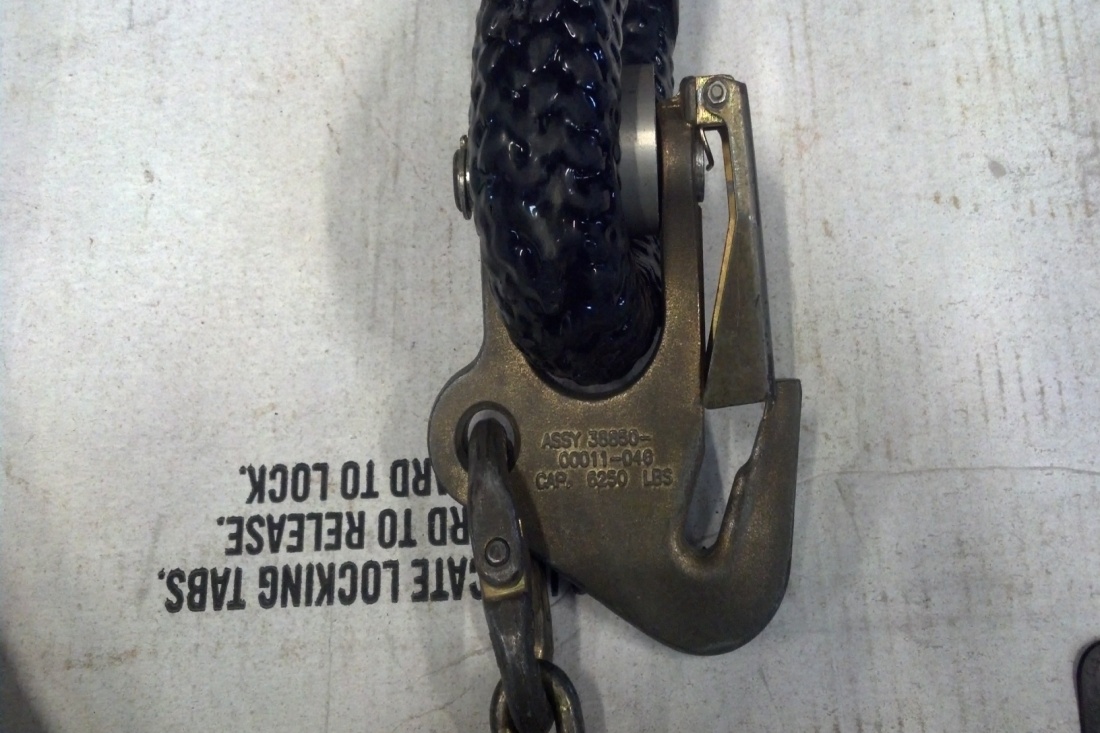 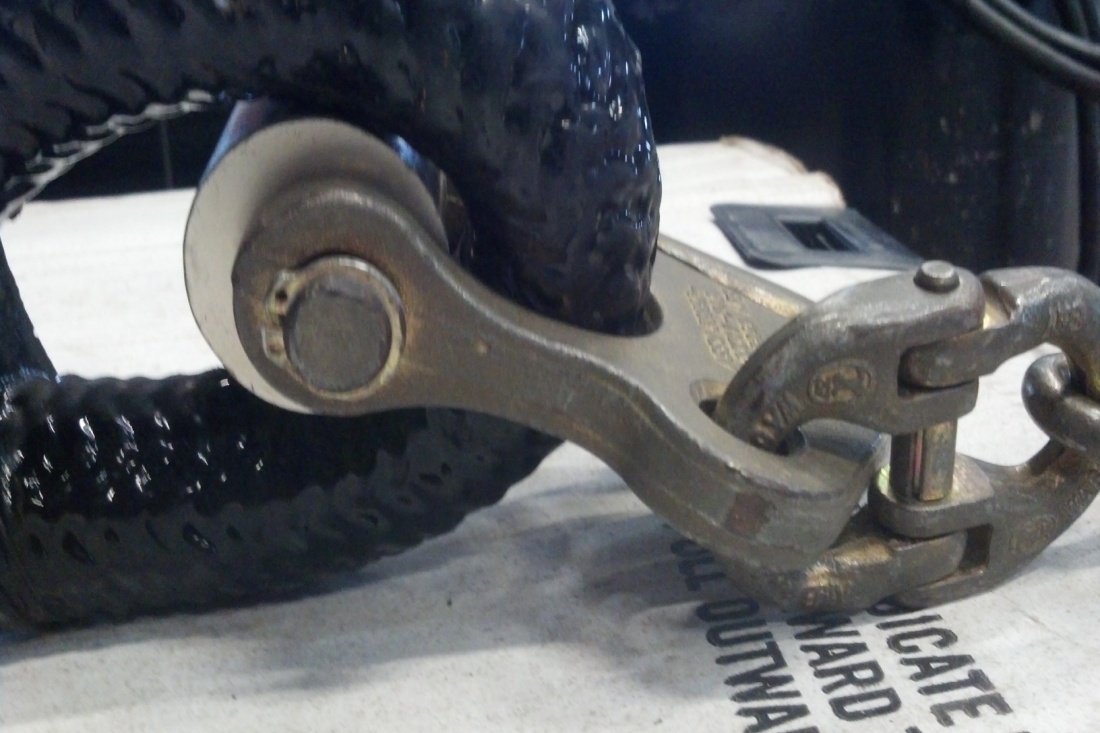 1
4
2
5
8
6
3
4
9
7
7
Bolt and dome nut/locking nut    6. Eye
Keeper                                              7. Coupling Link
Hook                                                  8. Spacer
Pin                                                      9. Snap Ring
Yoke
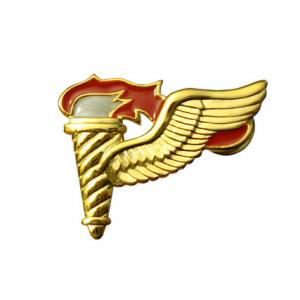 25,000 LBS Cargo Hook Reach Pendant
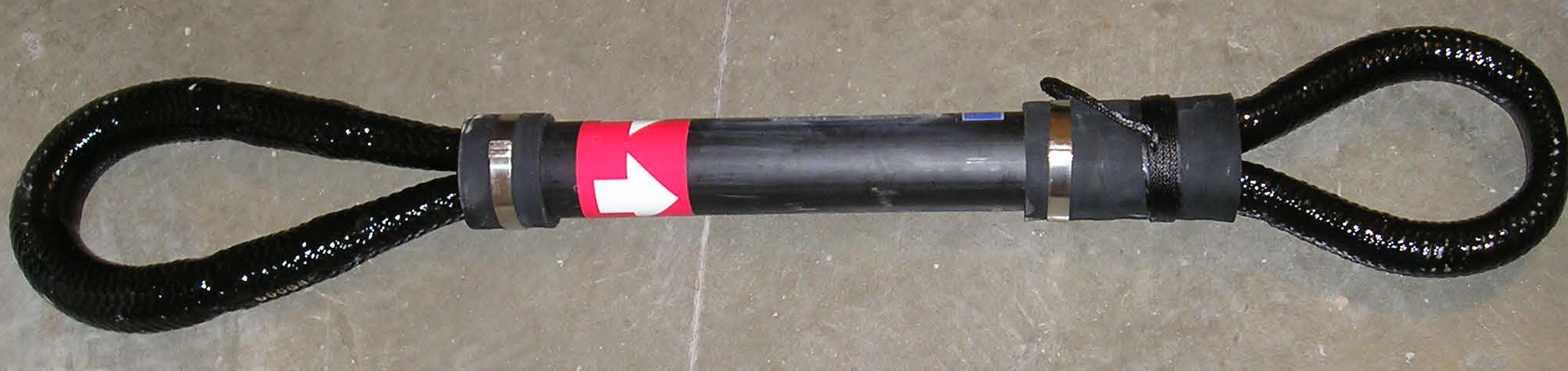 1
3
4
2
Large Looped End (Towards the load)
Directional Arrow
Handle
Small Looped End (Towards the aircraft)
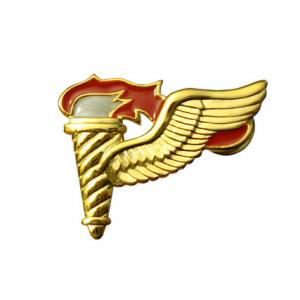 11,000LBS Cargo Hook Reach Pendant
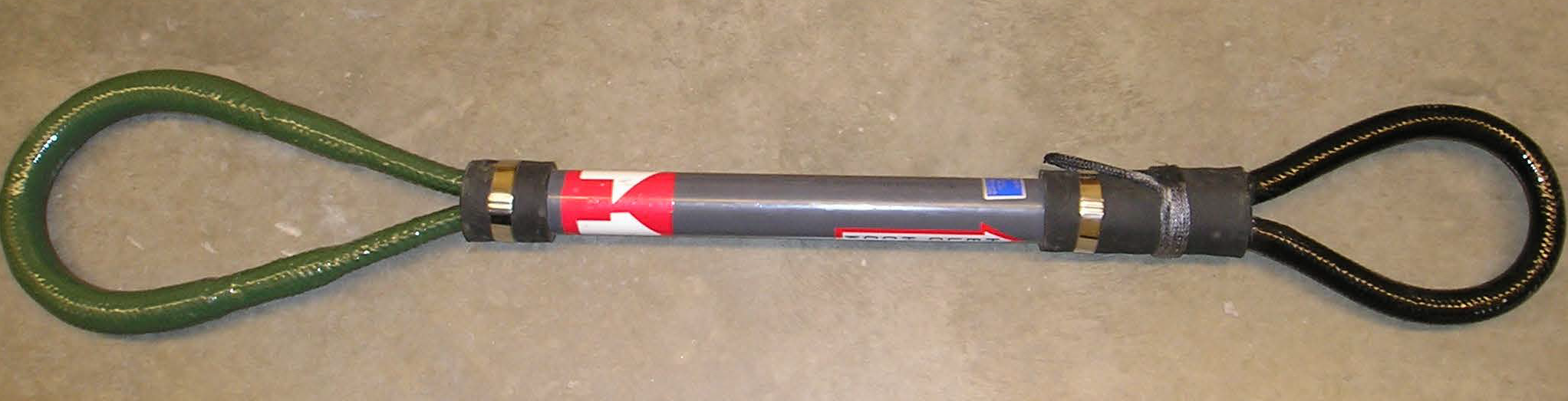 3
1
2
4
Large Looped End (Towards the load)
Directional Arrow
Handle
Small Looped End (Towards the aircraft)
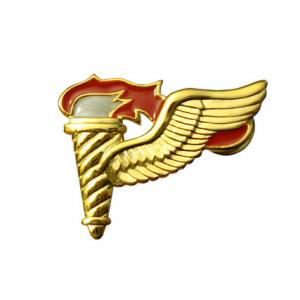 Polyester Round Sling
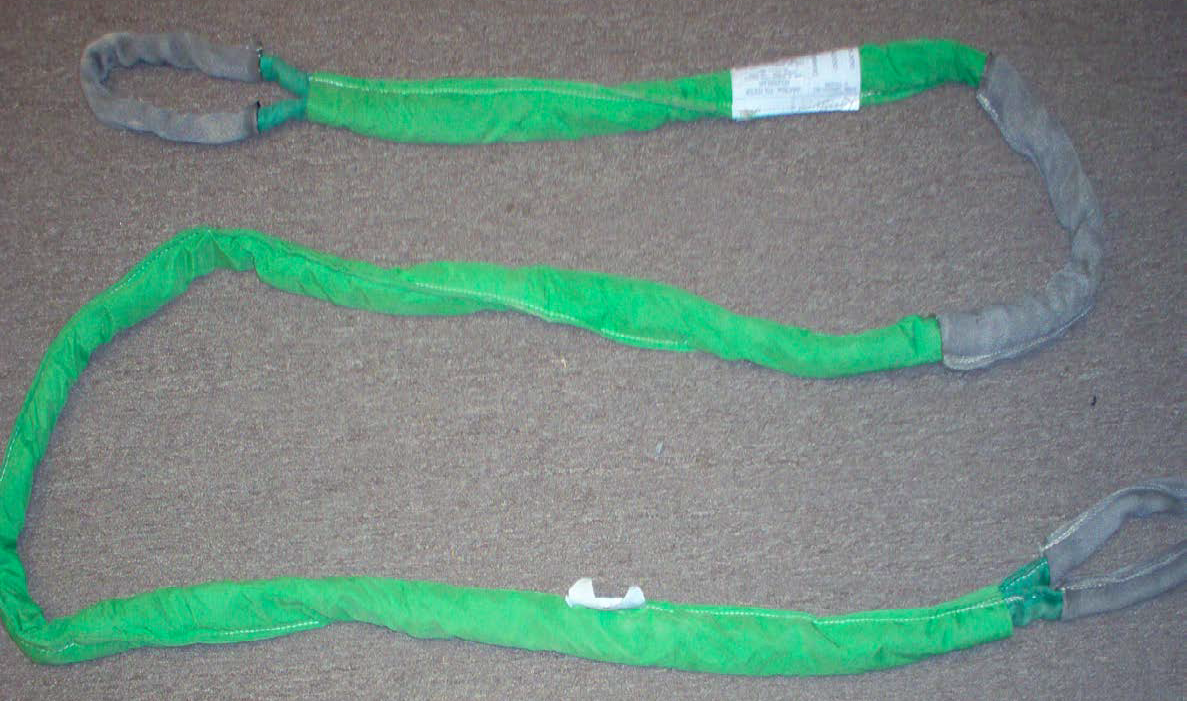 1
1
1. Identification Tag (At least one must be present and legible)
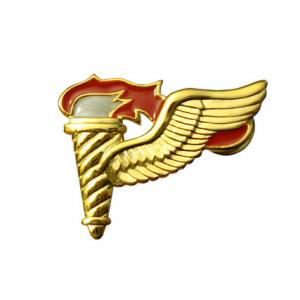 Polyester Round Sling
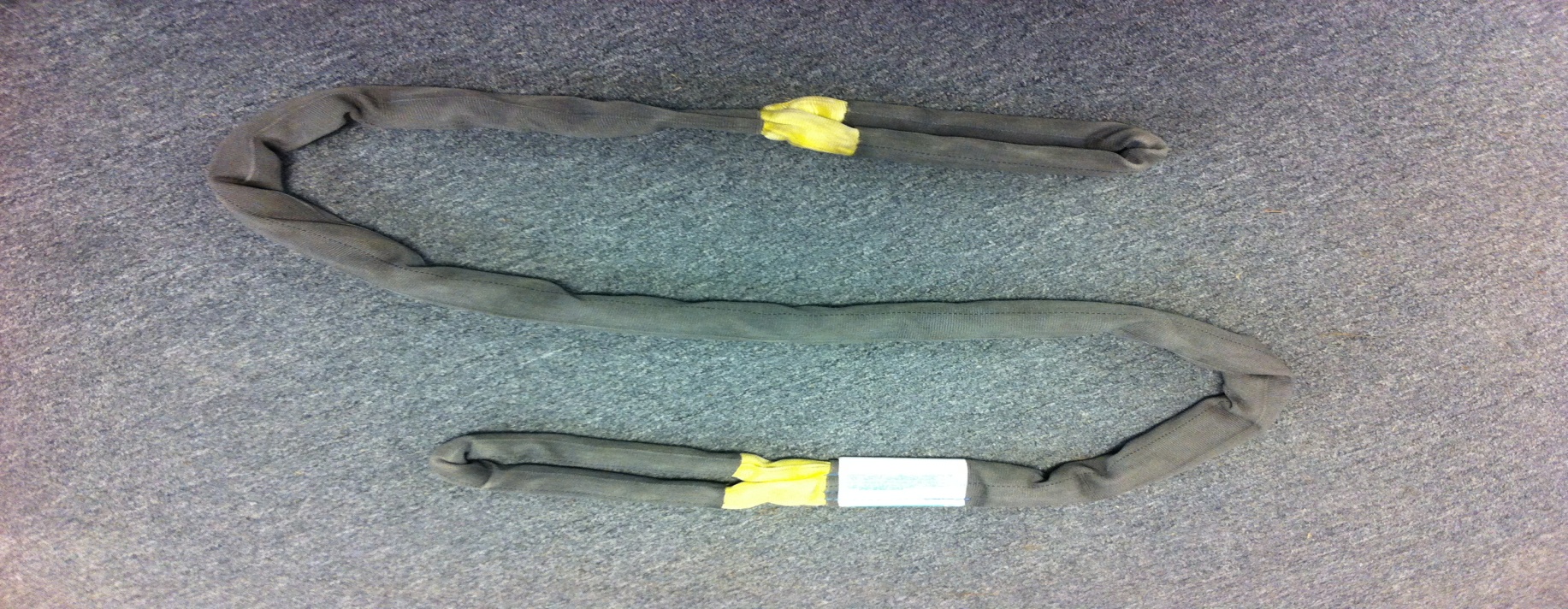 A-22 Cargo Bag
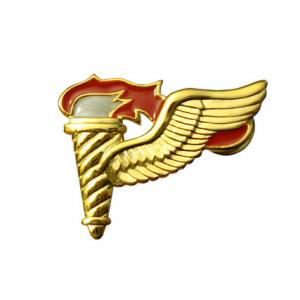 A22 Cargo Bag
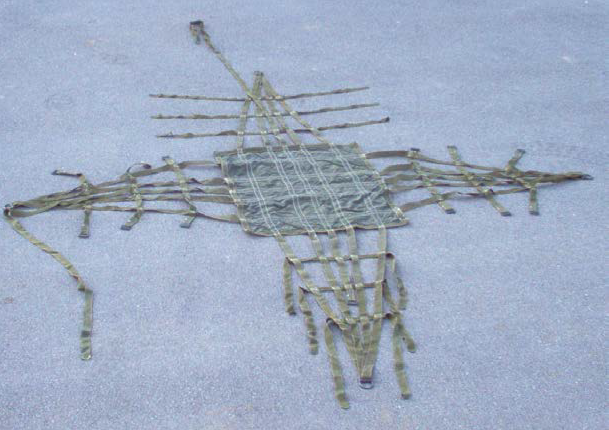 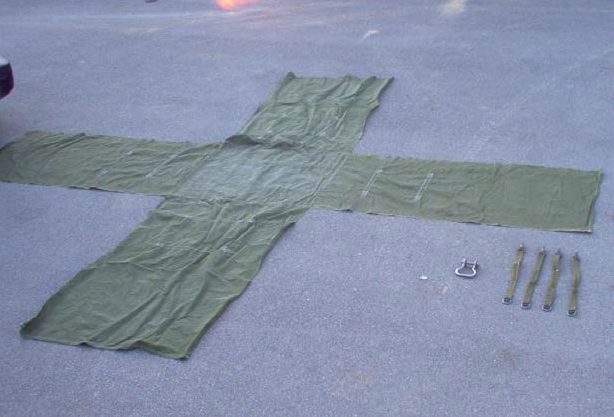 2
1
5
4
1
3
6
2
4
7
Lateral Strap 
188” Strap
Scuff Pad
D-Ring 
Canvas Cover (Optional)
Medium Suspension Clevis- Rated capacity: 6,250 lbs
24” Suspension Web- Rated capacity: 550 lbs (each)
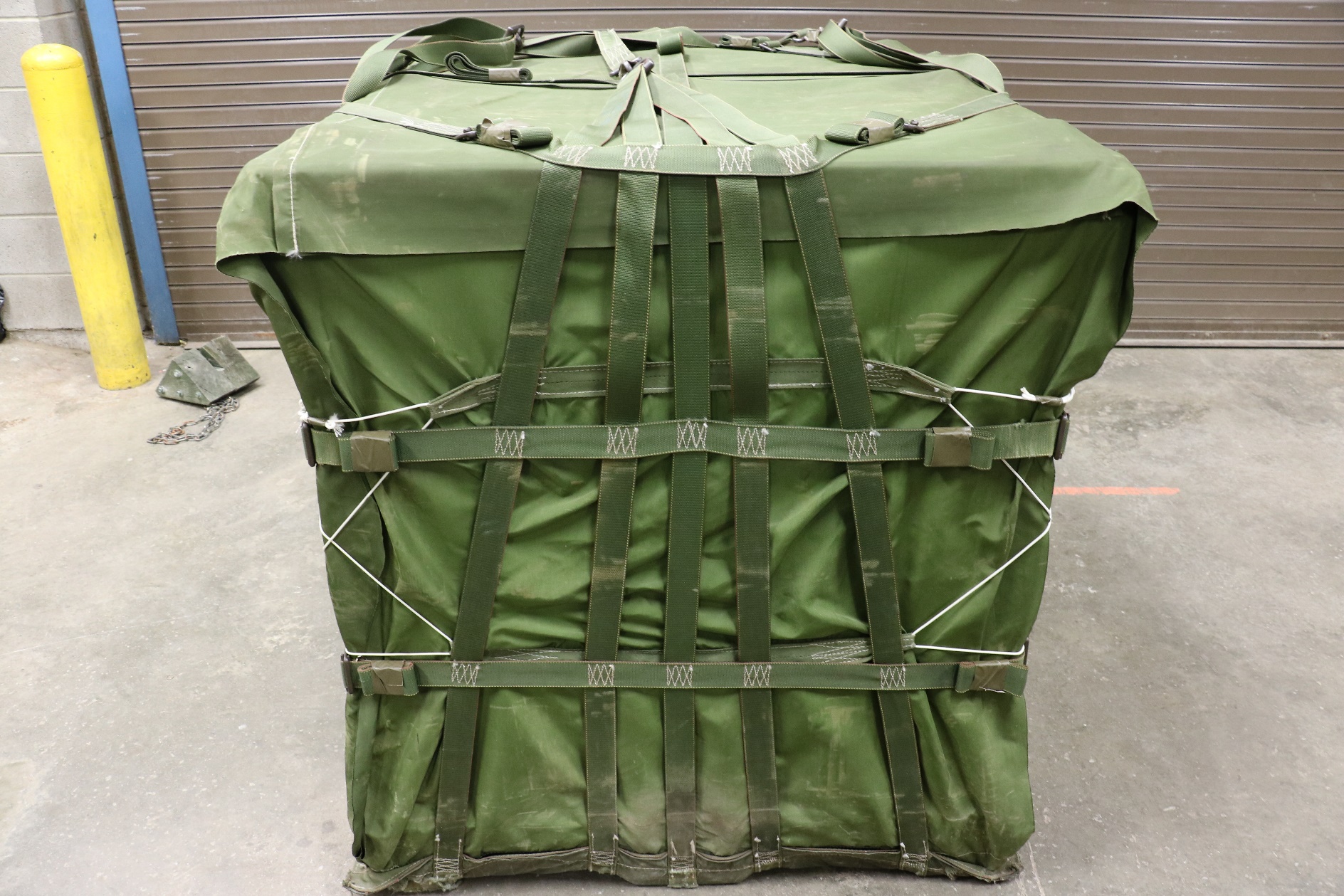 1
1
4
3
2
2
1
1
Lateral Strap
Lacing Cord
188” Strap
Canvas Cover (Optional)
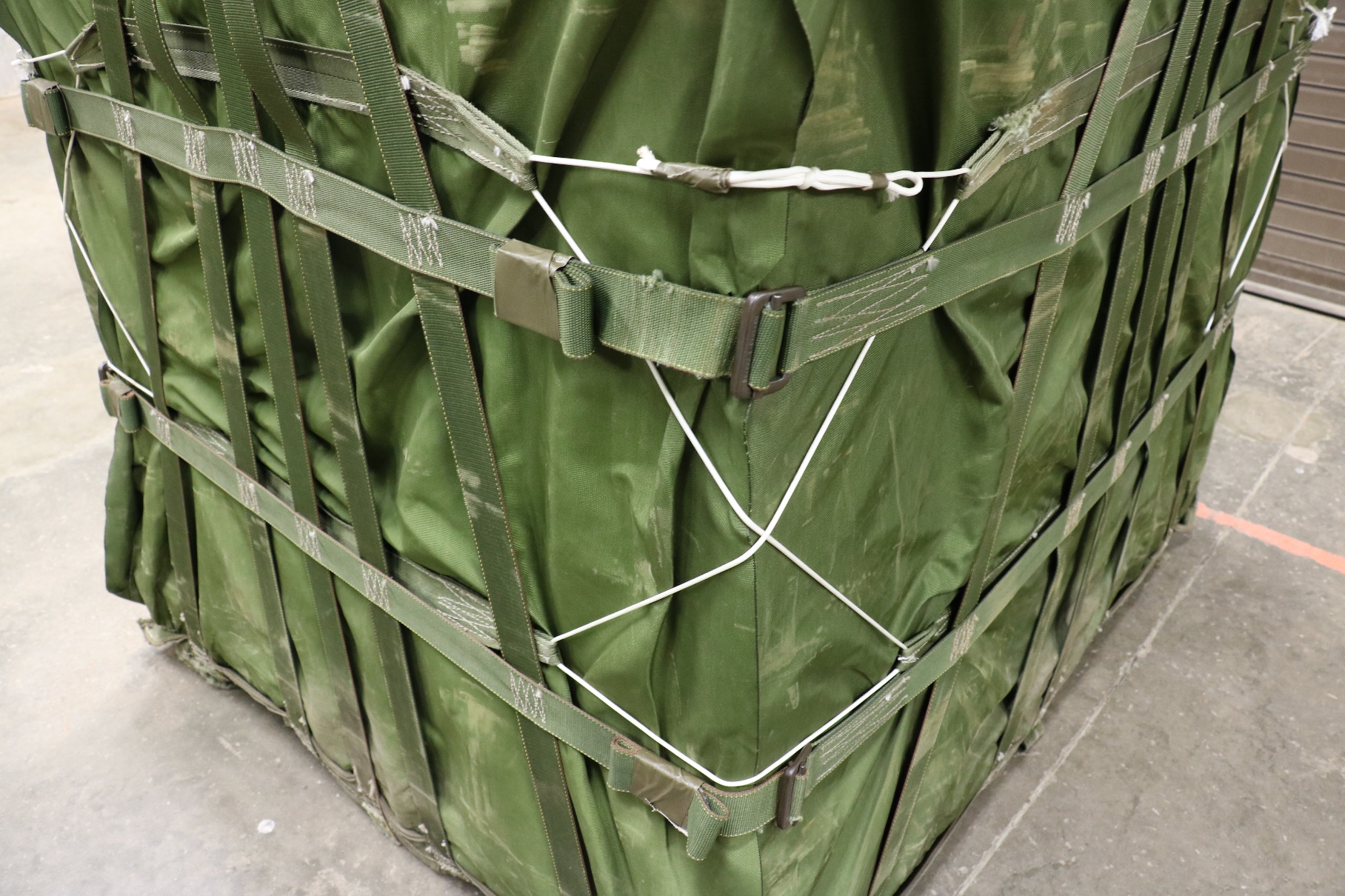 5
1
2
4
3
Lateral Strap
Lacing Cord
Friction Adapter
Excess Lateral Strap
Canvas Cover (Optional)
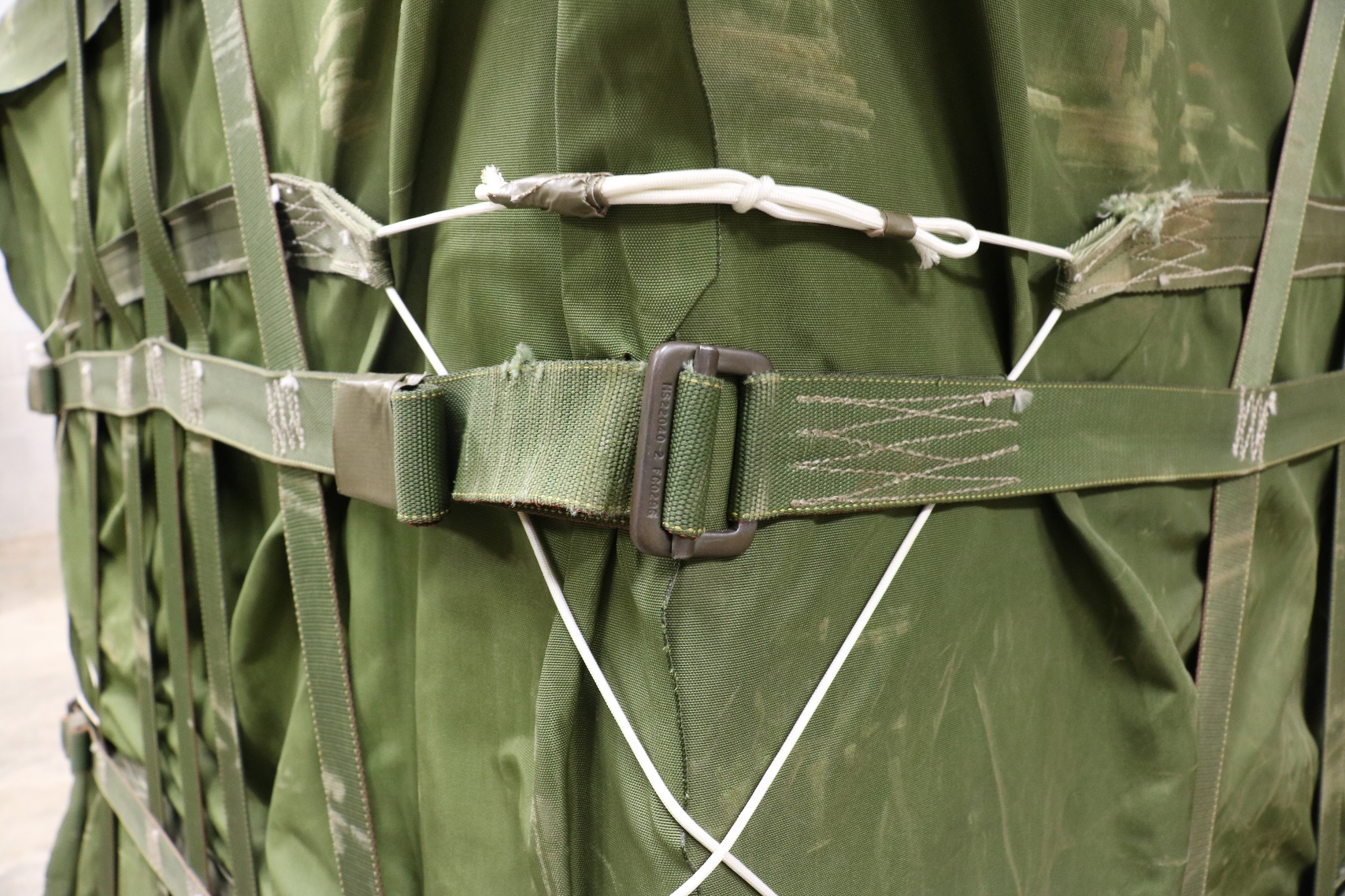 1
2
3
4
Lateral Strap
Friction Adapter
Excess Lateral Strap
Lacing Cord
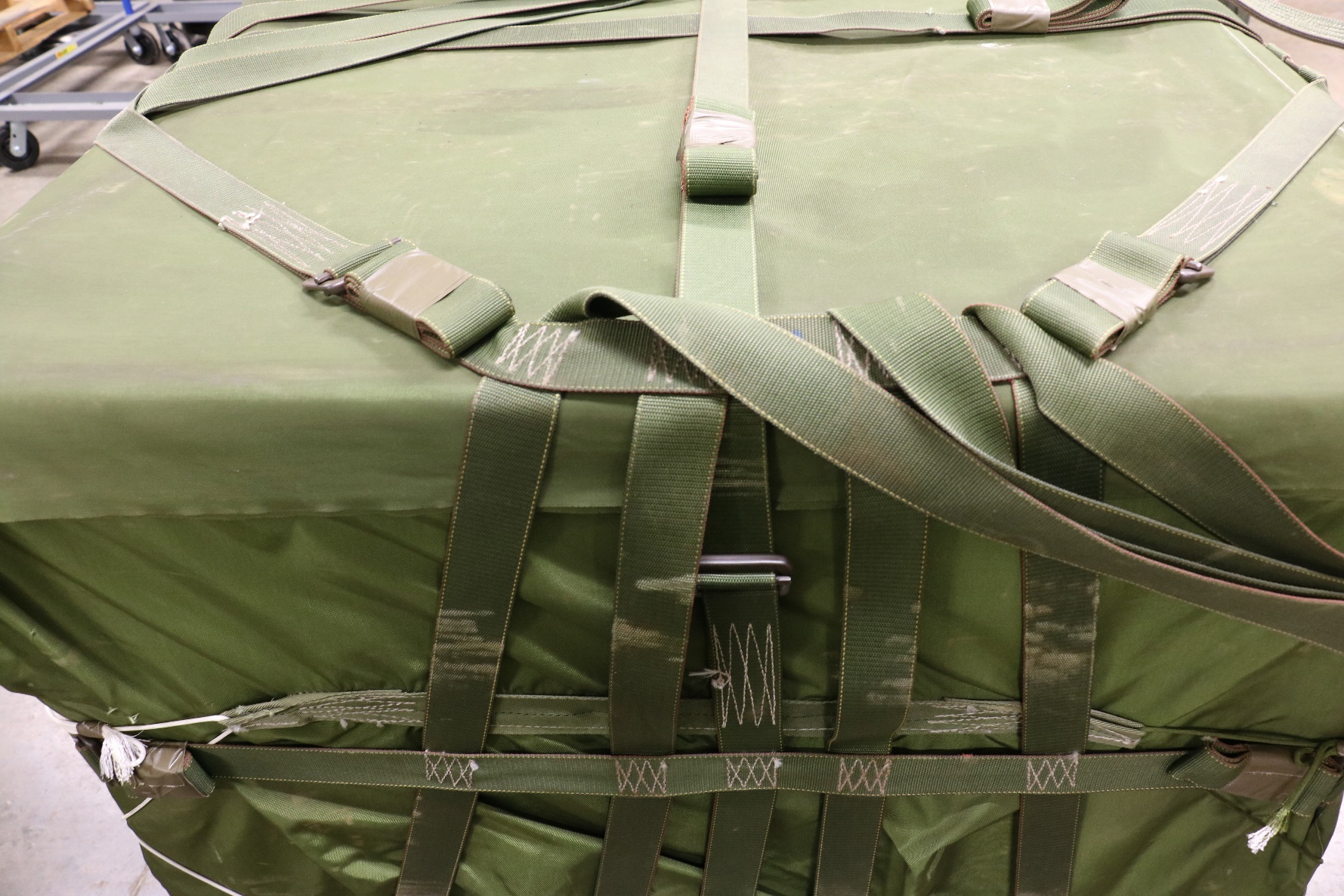 1
4
6
3
1
3
5
1
1
2
Lateral Strap
Friction Adapter
188” Strap
Excess 188” Strap
Lacing Cord
Canvas Cover (Optional)
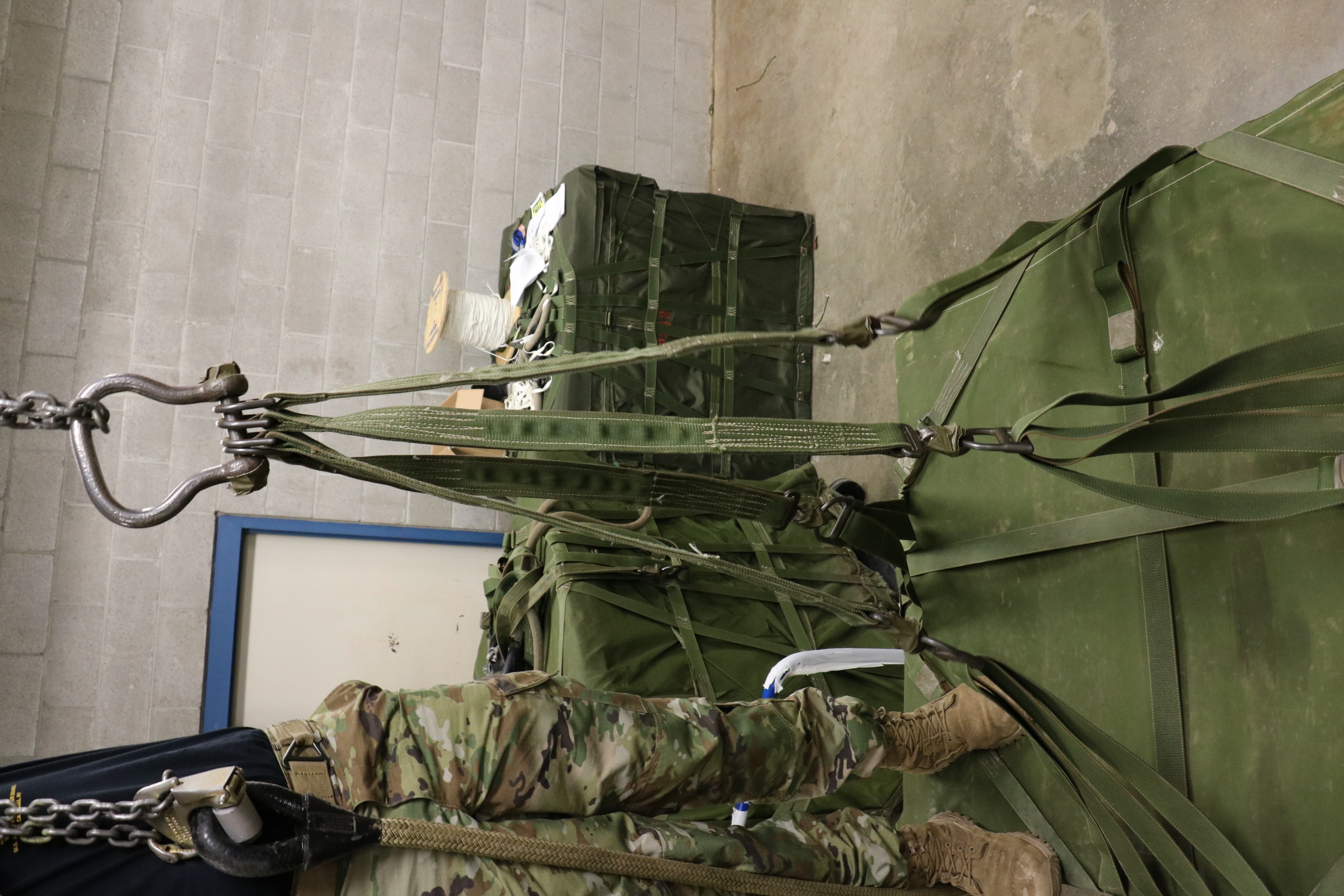 1
2
3
Medium Suspension Clevis
D-Ring
24” Suspension Web- Rated Capacity: 550 lbs